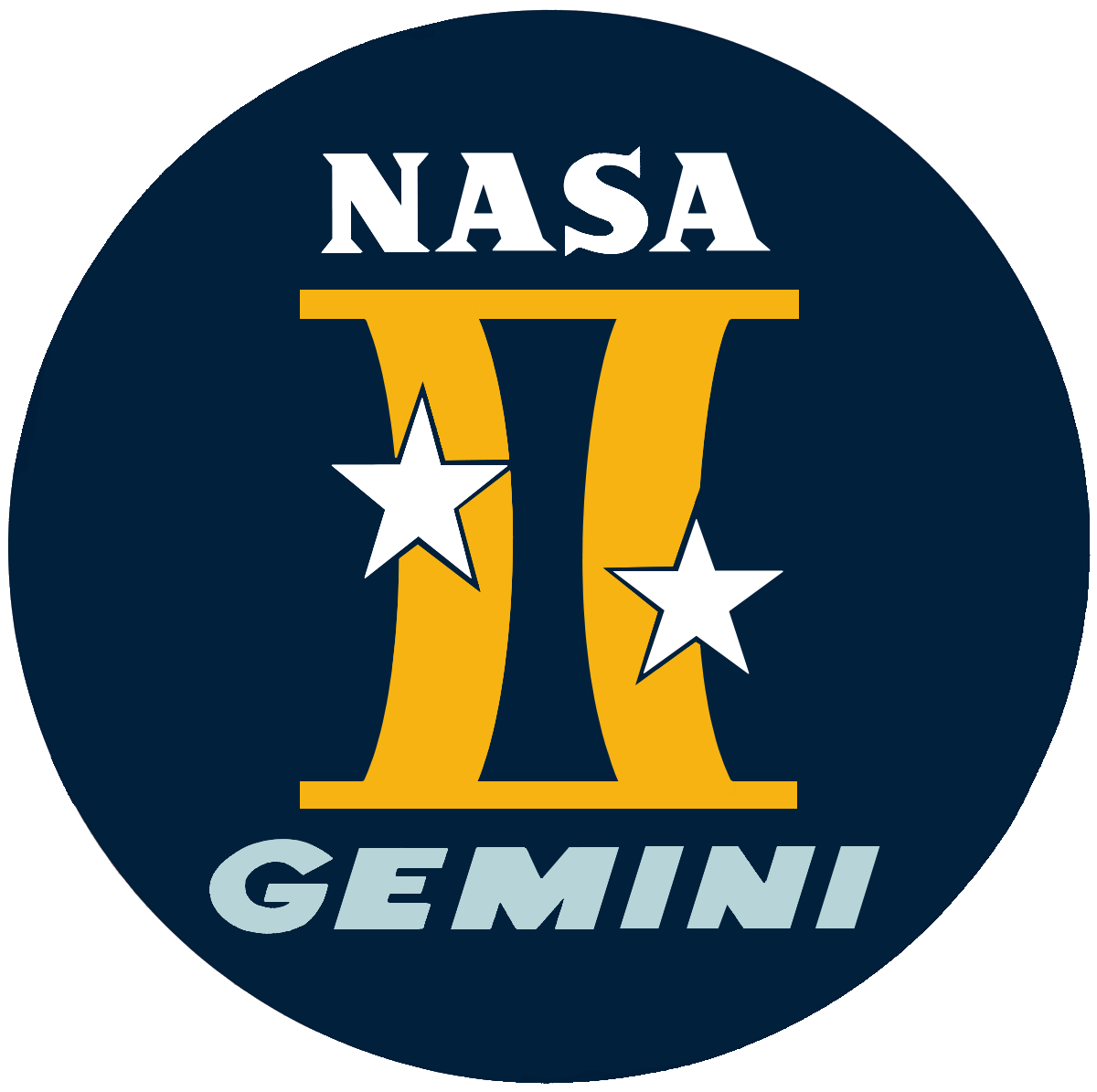 Gemini
Fait par Zachary Bilodeau
Quoi?
Gemini est le deuxième programme de vols spatiaux habités lancé par les États-Unis après le programme Mercury. Gemini 8 avait comme équipage le célèbre Neil Armstrong et David Scott.
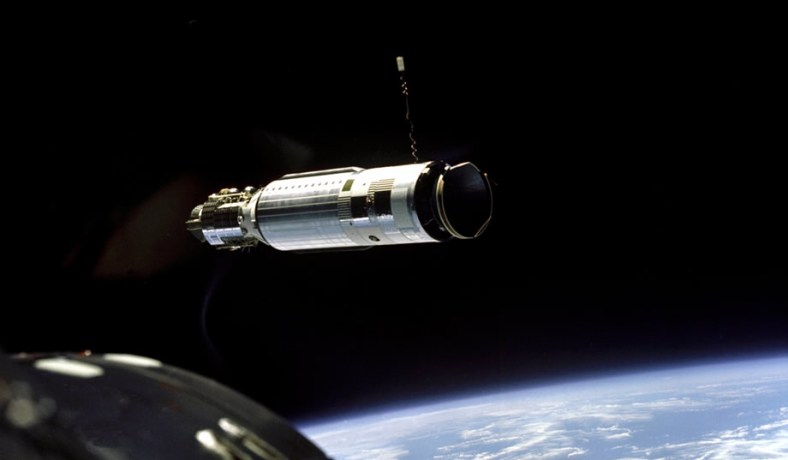 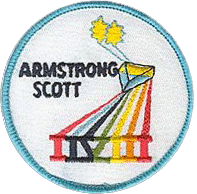 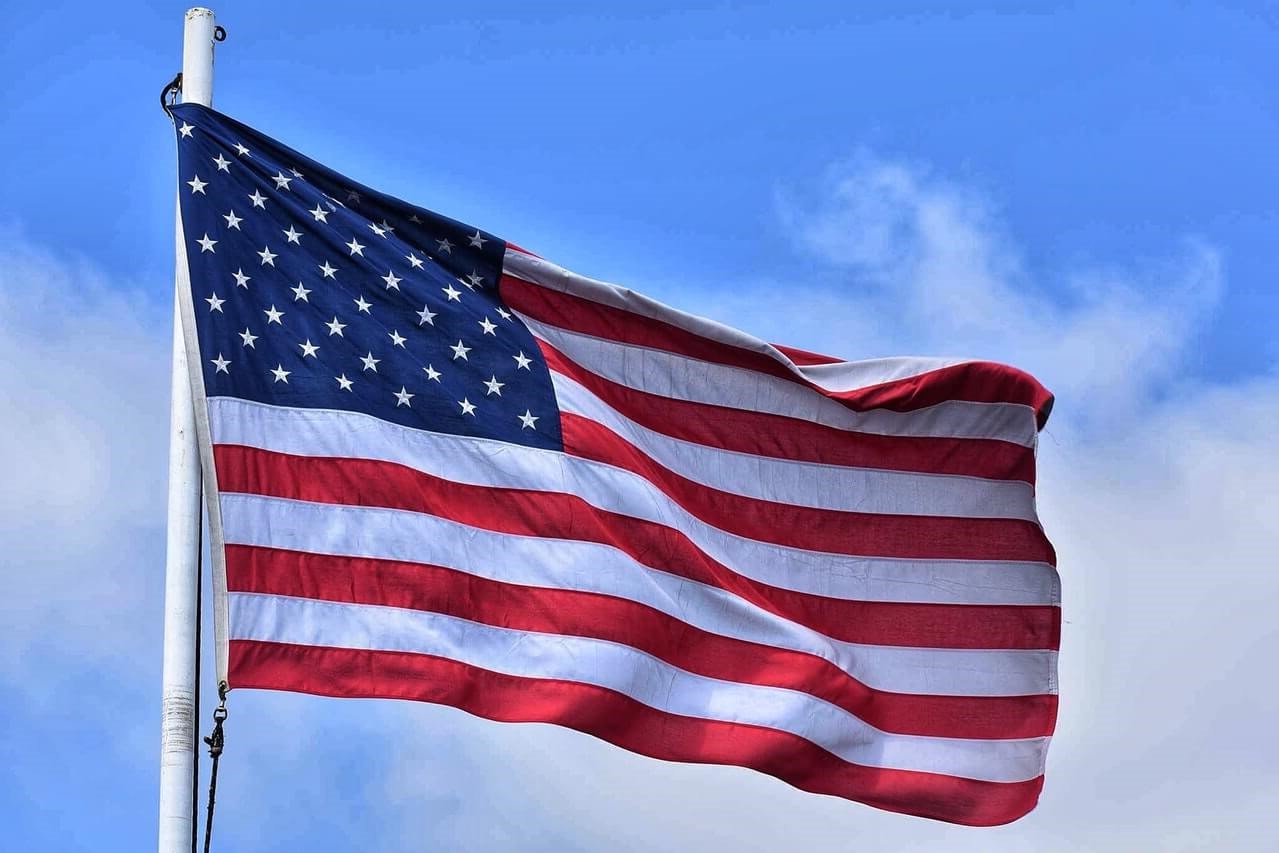 Pays
Le programme viens des états-unis
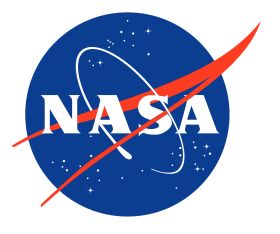 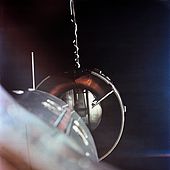 Quand?
16 mars 1966 - 17 mars 1966
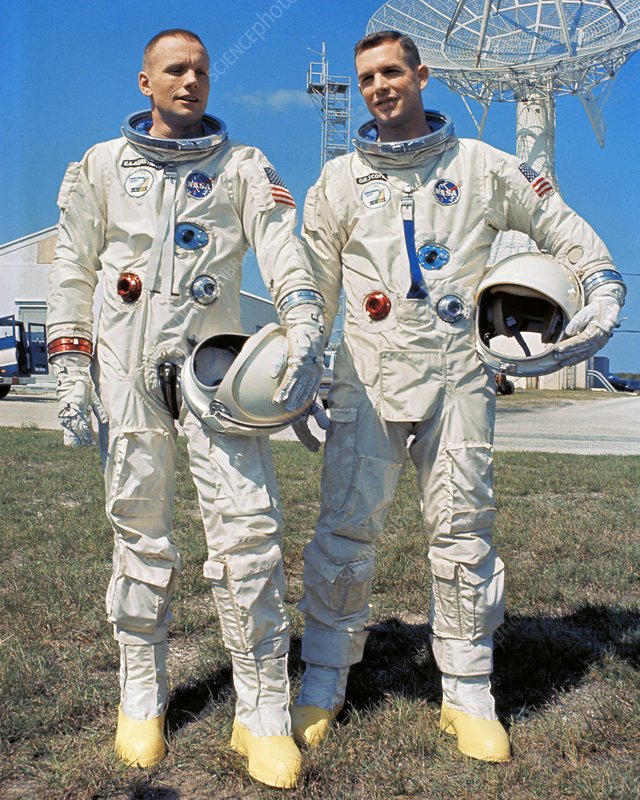 À retenir
L’équipage était Neil Armstrong et David Scott